P1 Chapter 13 :: Integration
Integration is the opposite of differentiation.
(For this reason it is also called ‘antidifferentiation’)
Gradient Function
Function
reduce power by 1
multiply by power
increase power by 1
divide by new power
However, there’s one added complication…
Examples
More Fractional Examples
Test Your Understanding
Integration notation
“Integrate…”
“…this expression”
Examples
Test Your Understanding
Edexcel C1 May 2014(R) Q4b
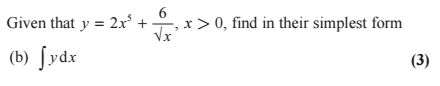 ?
Finding constant of integration
Recall that when we integrate, we get a constant of integration, which could be any real value. This means we don’t know what the exact original function was.
?
But if we know one point on the curve, it leaves only one possibility.
Test Your Understanding
Edexcel C1 May 2014 Q10
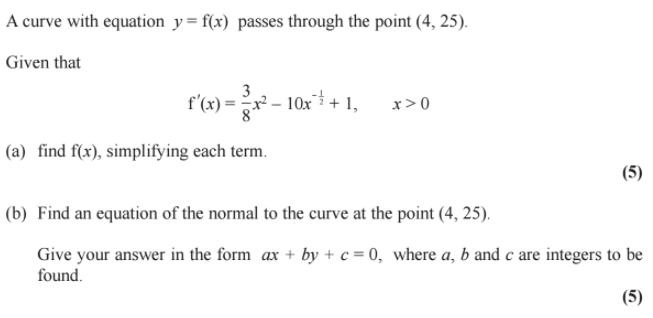 Lesson 2: Definite Integration
speed
time
We integrate as normal, but put expression in square brackets, meaning we still need to evaluate the integrated expression using the limits.
Another Example
We DON’T have a constant of integration when doing definite integration. I’ll explain why later.
Areas under curves
Test Your Understanding
Edexcel C2 Jan 2013 Q9c
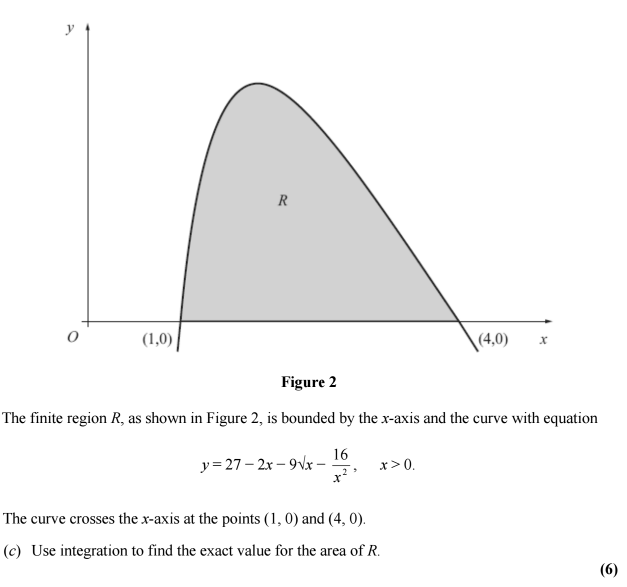 ?
Solution: -12
‘Negative Areas’
Example
?
? Solution
Test Your Understanding
Edexcel C2 May 2013 Q6
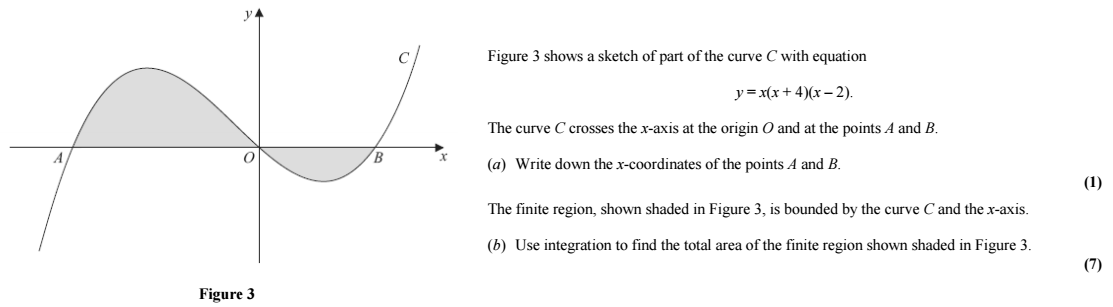 ?
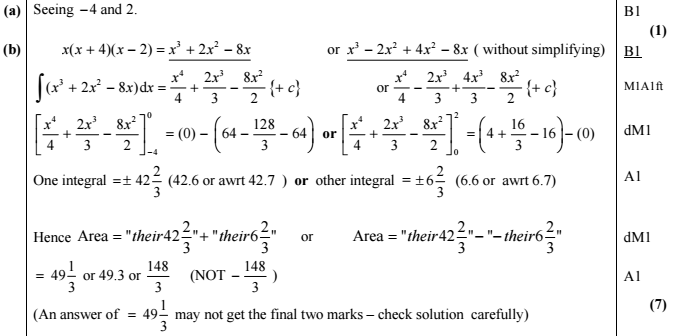 ?
Lesson 3: Areas between curves and lines
How could we find the area between the line and the curve?
?
Click for 
Fro-animation >
?
A Harder One
?
?
Test Your Understanding
Edexcel C2 May 2012 Q5
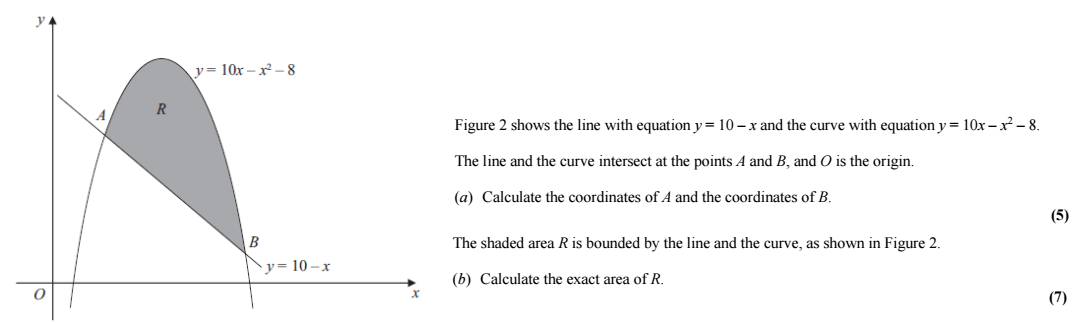